Primary Market
- 
Rights Issue
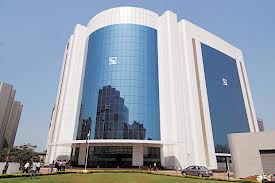 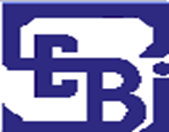 DISCLAIMER
The information contained in this material is for only educational and awareness purposes related to securities market and shall be used for non-profitable educational and awareness activities for general public.

No part of this material can be reproduced or copied in any form or by any means or reproduced on any disc, tape, perforate media or other information storage device, etc. without acknowledging the SEBI or Stock Exchanges or Depositories. 

SEBI or Stock Exchanges or Depositories shall not be responsible for any damage or loss to any one of any manner, from use of this material. 

Every effort has been made to avoid errors or omissions in this material. For recent market developments and initiatives, readers are requested to refer to recent laws, guidelines, directives framed thereunder and other relevant documents, as being declared from time to time. For any suggestions or feedback, you may send the same to visitsebi@sebi.gov.in.
2
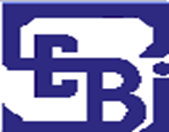 Flow of Presentation
Rights Shares –Overview
Rights Issue – Types of Securities Offered
Rights Issue – Key Terms
Rights Issue – Key Documents
Electronic Rights Entitlements (REs)
Trading in Electronic Rights Entitlements 
Application through ASBA Mechanism
Rights Issue Application through R-WAP
Checking Allotment Status and Grievance Mechanism
3
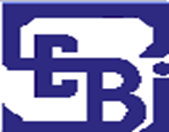 Rights Issue – Overview
Offer of securities by a listed Company to those who are shareholders of the Company as on the record date fixed for the said Rights Issue.

Decision to have a Rights issue  Taken by the Board of Directors of the Company.

Existing shareholders as on a particular date (Record Date) are offered a right to subscribe to the Rights Issue using their Rights Entitlement

Shareholders also have the right to:

Renounce their Rights Entitlement (in full or part)

Apply for additional securities over and above what they are entitled to.
4
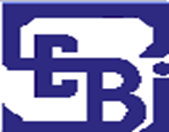 Rights Issue – Types of Securities offered
5
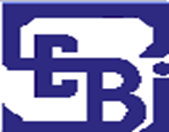 Rights Issue – Key Terms
6
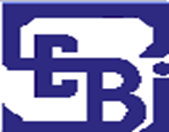 Rights Issue – Key Terms
7
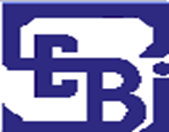 Rights Issue – Key Documents
8
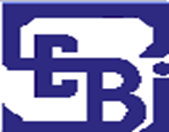 Rights Issue – Key Documents
9
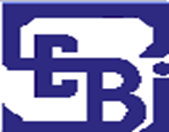 Sample Rights Issue Application Form(1/4)
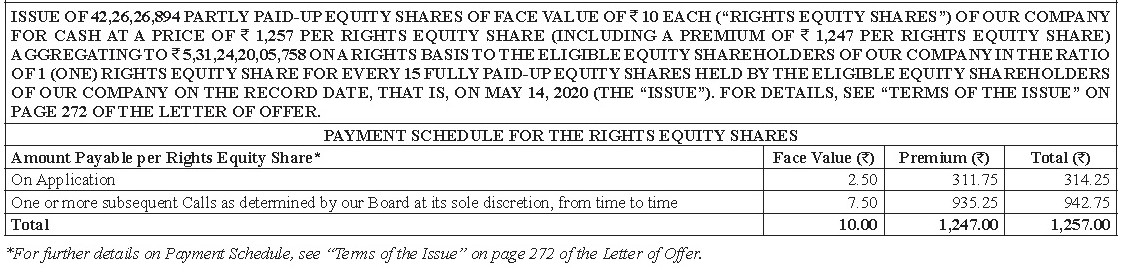 Amount to be paid at time of application
Amount to be paid later
10
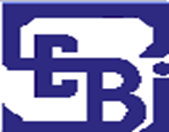 Sample Rights Issue Application Form(2/4)
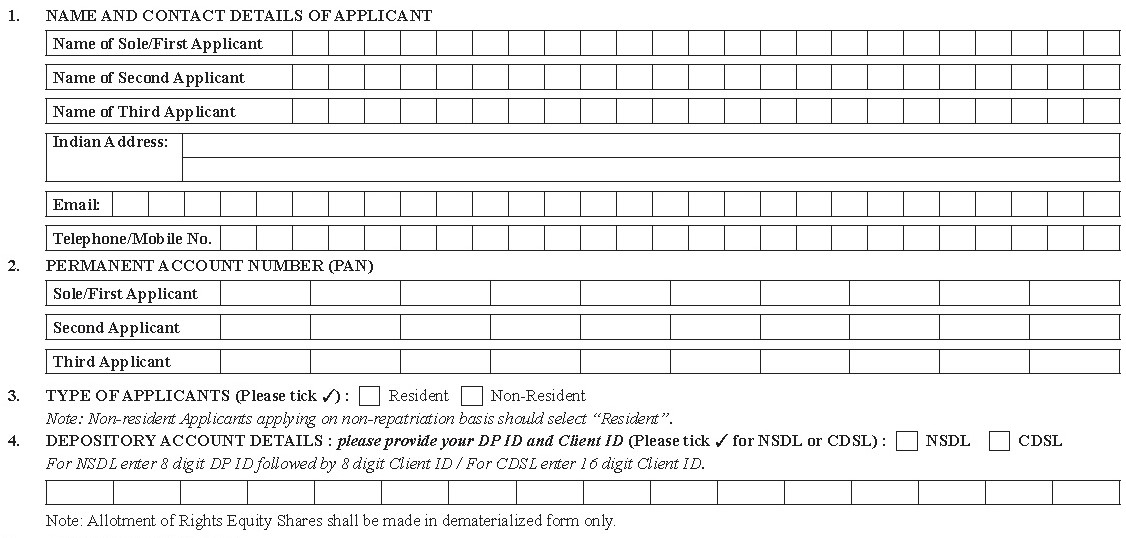  To be filled by Applicant
11
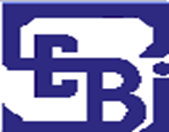 Sample Rights Issue Application Form(3/4)
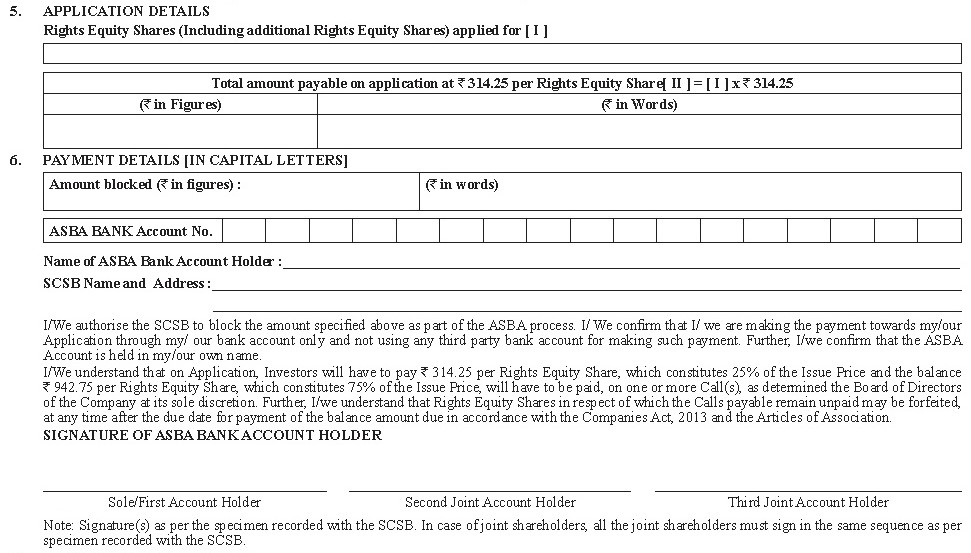 12
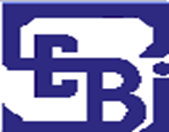 Sample Rights Issue Application Form(4/4)
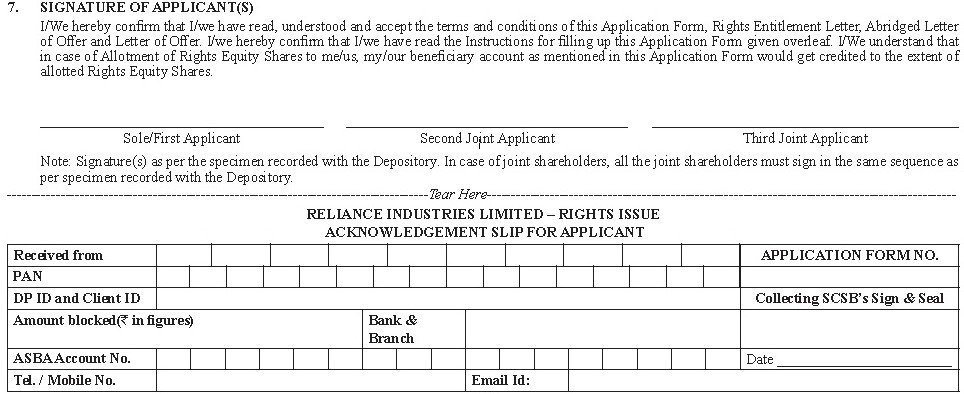  Declarations on Source of funds and Future payments
 Signature must match with specimen signatures provided
 To be filled by Bank (SCSB)
13
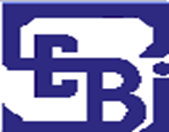 Sample Abridged Letter of Offer (ALOF)
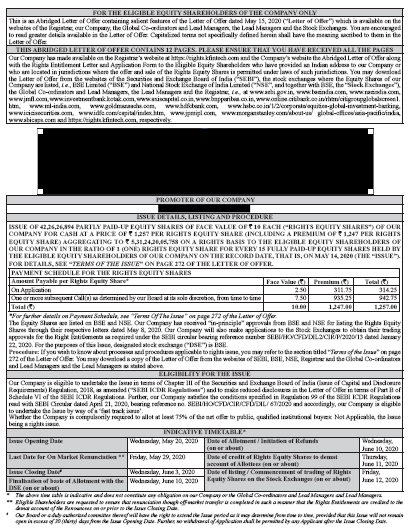 14
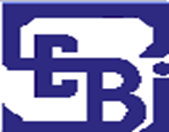 Sample Rights Entitlement Letter
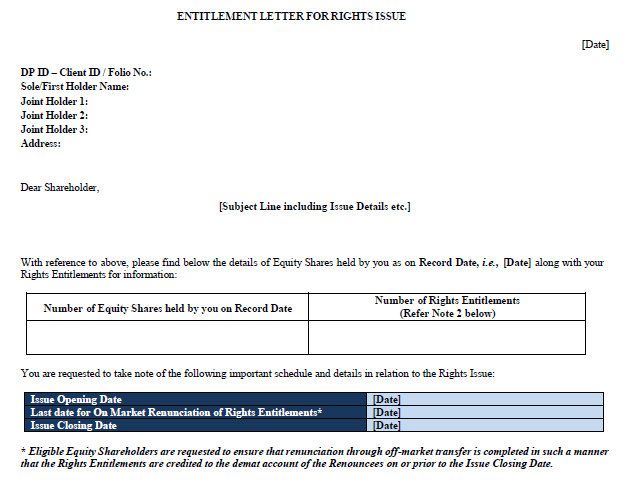 15
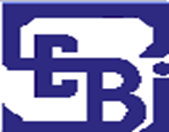 Electronic Rights Entitlements (REs)
16
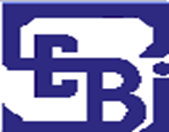 What to do with Rights Entitlements? – Options available
*Shares will be allotted if the Rights Issue is under-subscribed
FAQs on Rights Entitlements
SEBI FAQs
BSE FAQs
NSE FAQs
Price paid to purchase REs on market is not connected to amount paid in Rights issue  subscription! They are independent of each other.
17
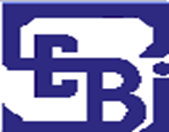 Trading in Electronic Rights Entitlements
How to trade in Rights Entitlements?
Off-Market
On-Market
Buy/ sell on the floor of the Stock Exchanges through a Stock Broker
Buy/ sell using Delivery Instruction Slips (DIS)
T + 2 settlement (T refers to the date of trading)
Trade for trade (No short selling allowed)
Trading commences along with the opening of the Issue
Closes 4 working days prior to the closure of the Issue
Trading in normal market hours
Trade to be effected off-market between buyer and seller
Off-market transfer to be completed in such a manner that the REs are credited to the demat account of the Renouncees on or prior to the Issue Closing Date
REs which are neither renounced nor subscribed, on or before the Issue Closing Date will lapse and shall be extinguished after the Issue Closing Date.
18
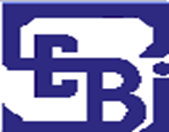 Overview of Rights IssueApplication Process
How to Apply in a Rights Issue?
Apply Through ASBA
Apply Through Registrar’s Web based  Portal (R-WAP)*
Application money remains in Applicant’s bank account till allotment
List of SCSBs available at: https://www.sebi.gov.in/sebiweb/other/OtherAction.do?doRecognisedFpi=yes&intmId=34
Application money gets debited from Applicant’s bank account
Please note that the R-WAP procedure may vary; Investors are requested to check the LOF and Application Form of the relevant Rights Issue
Physical ASBA
Online ASBA
Special online application facility created by the Registrar to the Issue
Applicants to Log into Registrar’s web based portal (details will be available in LOF and Application Form) 
Submit online form using R-WAP and make payment through net banking or UPI (as applicable)
Online acknowledgment upon successful completion
May only be available for Resident Investors (check LOF/ Application Form doe further details)
Application Form to be printed, filled-in and submitted to the Designated Branches of the SCSBs

Applicants can also submit a Plain Paper Application to the Designated Branches of the SCSB
Online/ electronic application through using the website of the SCSBs (if made available by such SCSB)

Check with your SCSB if it offers an online facility for making application in a Rights Issue
*Currently available only for Rights Issues opening on or before December 31, 2020
Investors can make payment only using bank account held in their own name - Third-party payments would not be accepted
An application cannot be made by cash/ cheque
19
Participation in Rights Issueby Shareholders holding Physical Shares
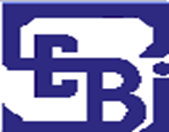 Option 1
Option 2*
Credit of REs for Physical Shareholders
Credited to a separate Escrow Demat Account before the opening of the issue
Physical Shareholder can open a demat account before 2 Working Days prior to issue closing date
Additional facility for Physical Shareholders who cannot open a demat account before to 2 Working Days prior to Issue Closing Date
Application can be made through R-WAP specifying the folio no. and other details during the issue period
(Physical Shareholders will be ineligible to renounce REs)
Furnish the relevant details* to the Company or Registrar no later than 2 Working Days prior to issue closing date
Allotted securities will be kept in a suspense demat account maintained by the Company
REs transferred to the demat account latest by 1 Working Day prior to issue closing date
Application can be made on or prior to the issue closing date – Application will be considered only if REs are in the demat account furnished
Post Allotment
Get credit of Rights securities in the demat account
*Currently available only for Rights Issues opening on or before December 31, 2020
* Name(s), Indian address, email address, contact details and details of demat account along with copy of self attested PAN and self-attested client master sheet
Physical Shareholder to Open demat account
Submit relevant details* to Company or Registrar in specified timeframe
Audit
Audit
20
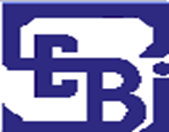 Plain Paper Application
Option to make an application on Plain Paper.

Application to be submitted to SCSB before issue closing, for blocking of application money in Applicant’s bank account with the said SCSB.

REs cannot be renounced.

Details to be provided in Plain Paper Application:
Name of Issuer Company
Name and address of shareholder including joint holders (in same order & as per specimen recorded with issuer/ depository)
Registered Folio No./ DP and Client ID No
No. of shares held as on Record Date and allotment option selected (only demat form)
No. of rights securities entitled to and applied for within entitlement;
21
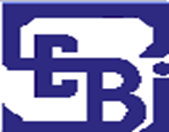 Plain Paper Application
No. of additional rights securities applied for, if any; 
Total no. of rights securities applied
Details of the ASBA Bank Account and authority to SCSB to block equivalent amount 
In case of NRI shareholders making application with Indian address, details of NRE/ FCNR/ NRO Account maintained with the SCSB
PAN of shareholder (including each joint holder), except for applications on behalf of the Central or State Government, the residents of Sikkim and the officials appointed by the courts
Signature of the shareholder (in case of joint holders, to appear in the same sequence and order as they appear in the records of the SCSB)
Copies of any approvals required to make application

One of the risks of making an application on Plain paper is that application may get delayed / lost in transit.
22
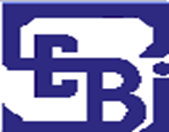 Application through ASBA Mechanism
Application through ASBA
(can be made through Online or Physical process)
Physical ASBA
Online ASBA
Print the Application Form/ use Plain Paper Application; 
Fill-in the necessary details including ASBA Bank Account details
Check with your SCSB if it offers an online facility for making application in a Rights Issue
Login to the banking website of the SCSB
Submit the Application Form at designated branch of SCSB*
Open the application page and fill-in the necessary details and submit the bid; 
Online Acknowledgement is generated
Obtain acknowledgment slip from the SCSB
SCSB submits bid to Stock Exchange and blocks ASBA Bank Account
SCSB submits bid to Stock Exchange and blocks ASBA Bank Account
The list of banks and branch details for the ASBA process is provided on the website of SEBI at https://www.sebi.gov.in/sebiweb/other/OtherAction.do?doRecognisedFpi=yes&intmId=34/
23
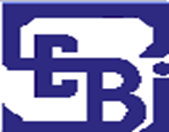 Illustration of Online ASBA: Application through Internet Banking (1/2)
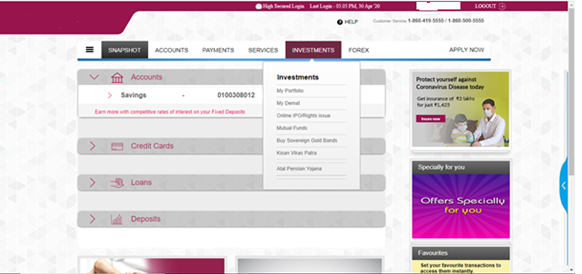 Login, go to Investment Tab and select Rights Issue and Click on Apply for Rights Issue in the next screen
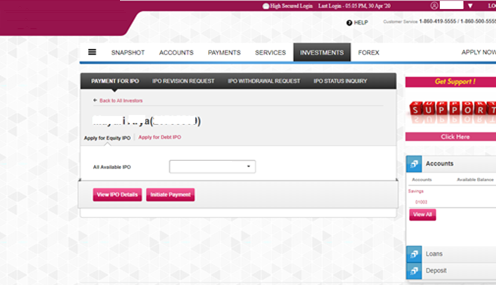 Select relevant Issuer and Initiate Payment
24
Illustration only. Please contact your SCSB for the details on online ASBA facility for Rights Issue, if any, provided by it.
24
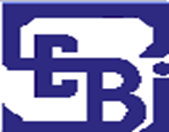 Illustration of Online ASBA: Application through Internet Banking (2/2)
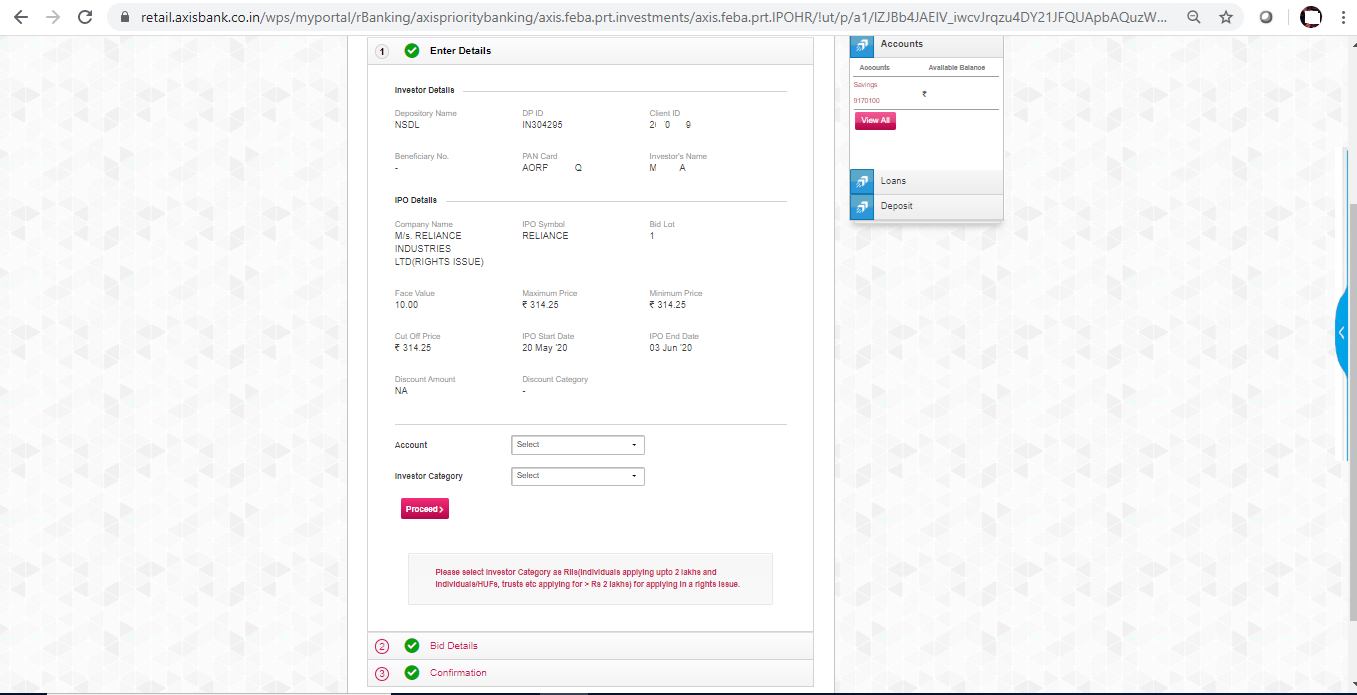 Read the Instructions, fill in necessary details
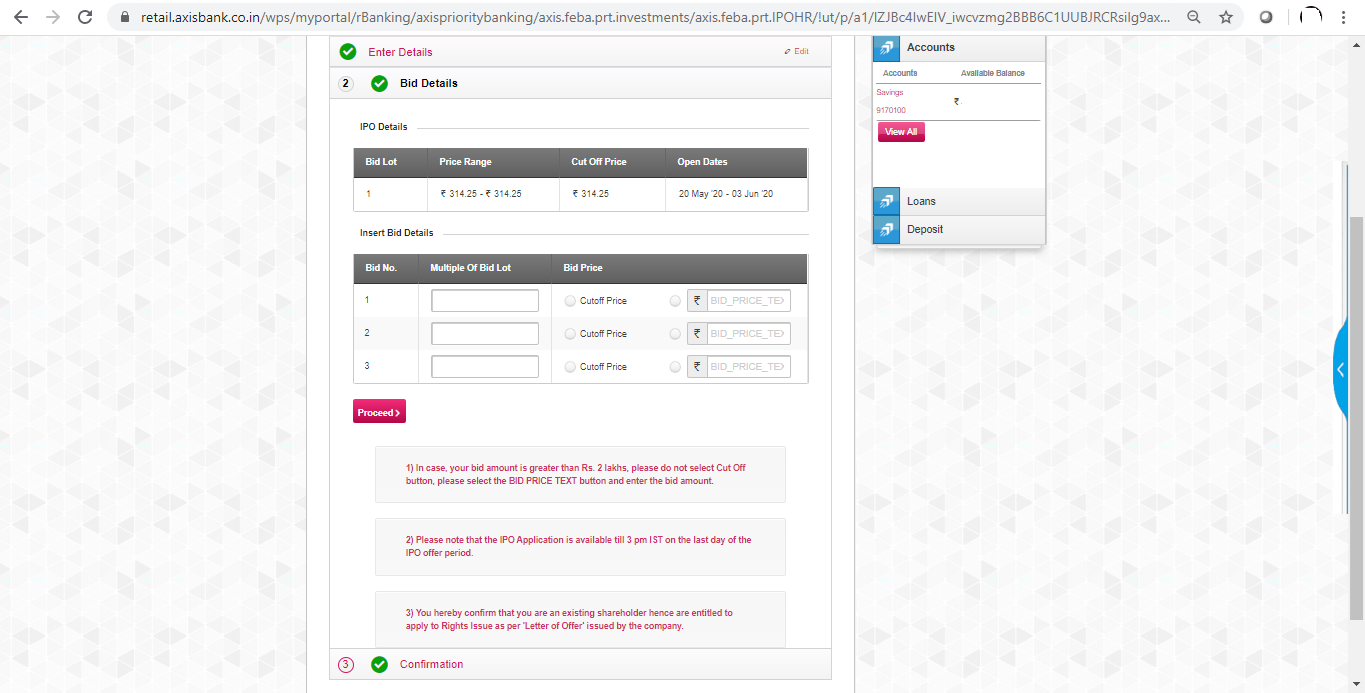 Click proceed to submit the bid. Thereafter, confirm details and complete the application
25
25
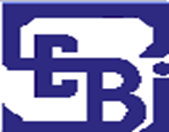 Rights Issue Application through R-WAP
Visit Registrar’s Web based portal and go to R-WAP -> Apply for Rights Issue
Confirm details and complete necessary verification procedures (including through OTPs)
Select payment option (Through Internet banking/ UPI) and proceed for payment
Complete payment
Generate reference number for application
Please note that the R-WAP procedure may vary; 
Investors are requested to check with LOF and Application Form for their Rights Issue
26
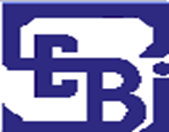 Applying through R-WAP: Confirm Details and Verification
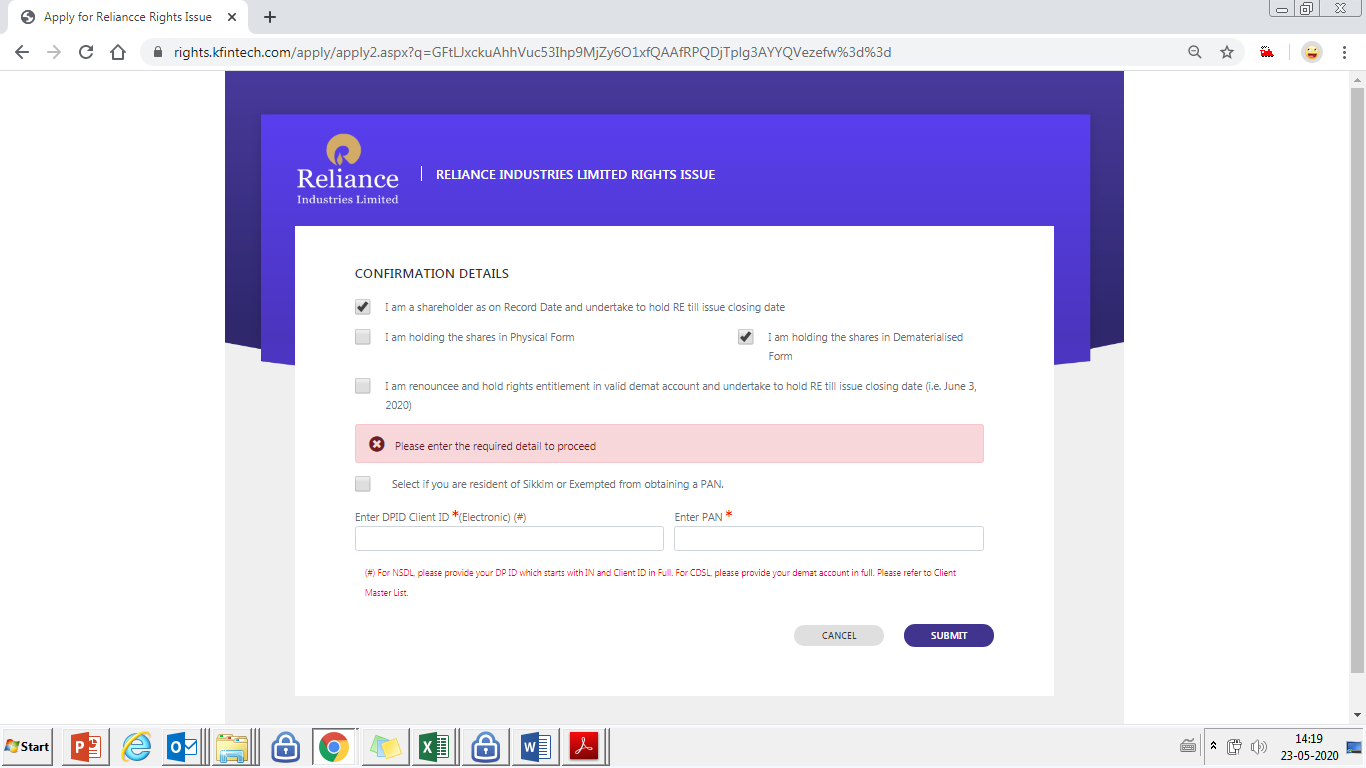 Enter DP ID-Client ID, and PAN
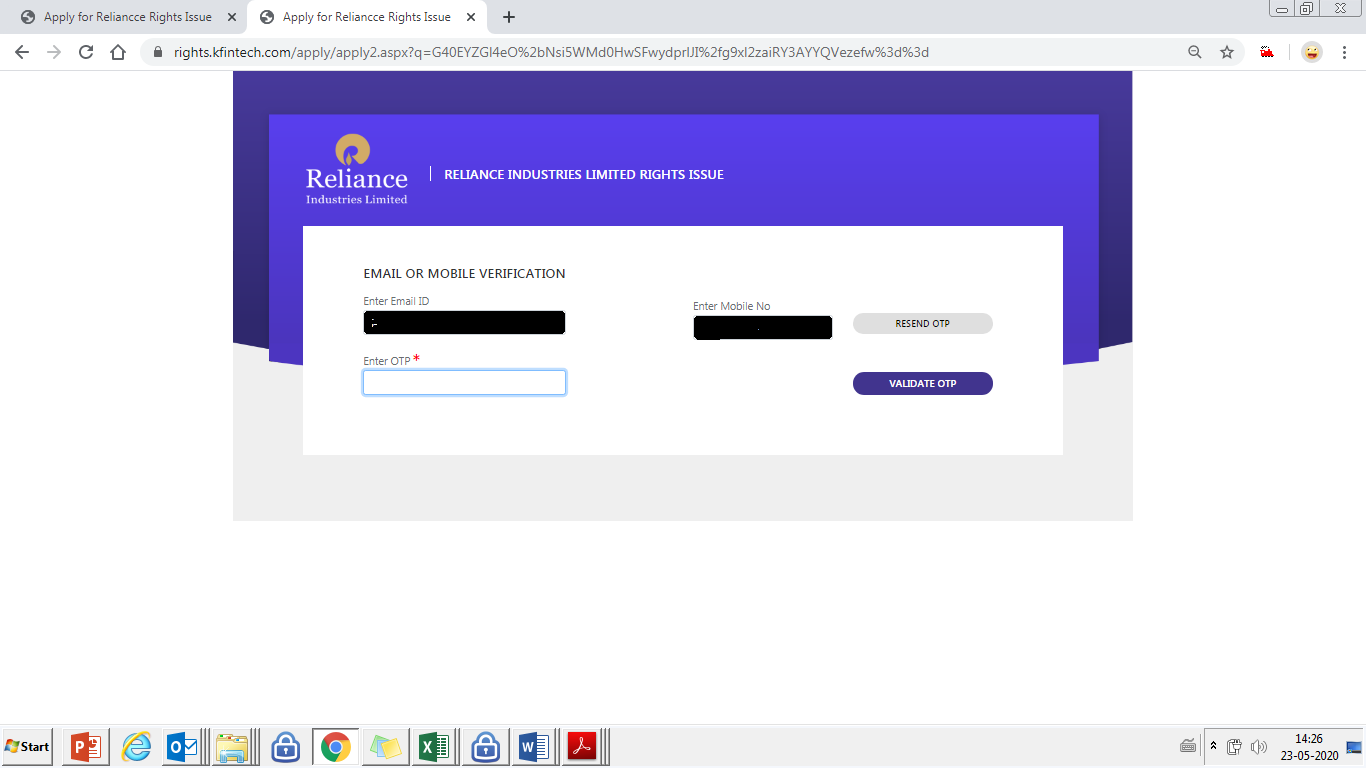 Enter Email address and mobile number and generate OTP
Enter OTP and complete verification
27
27
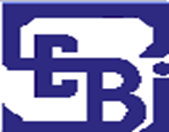 Applying through R-WAP: Application
Fill in the necessary details in the required fields
No of shares to apply
Bank Details – Net Banking or UPI
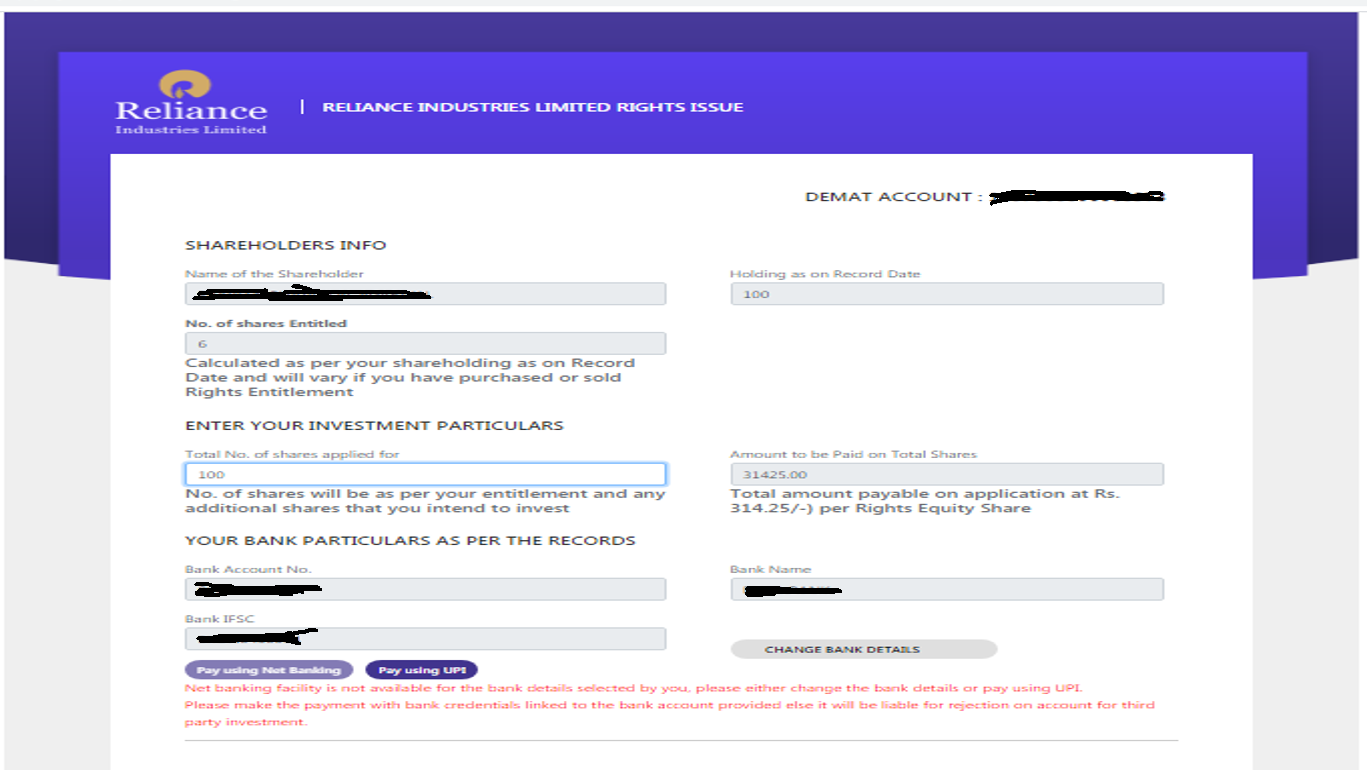 28
28
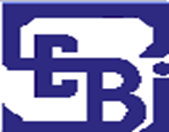 Application through R-WAP Payment
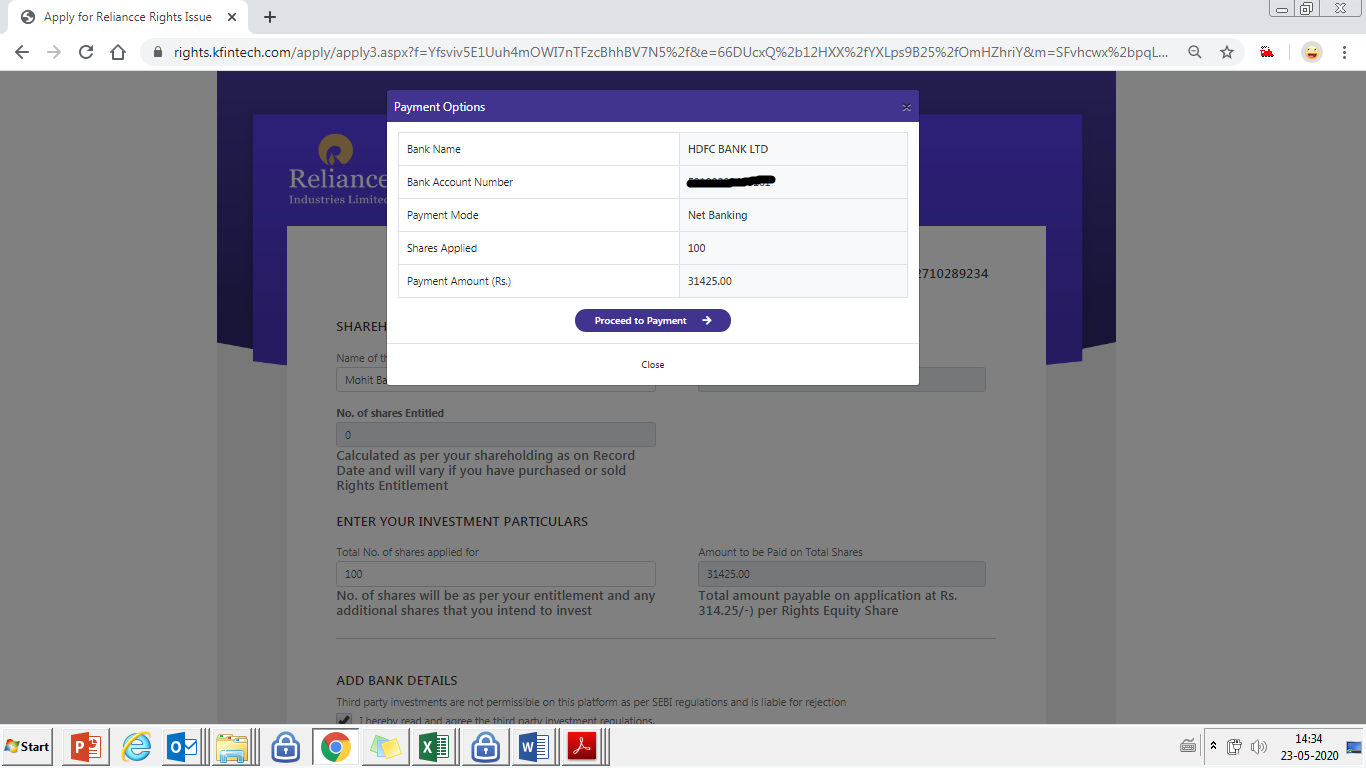 Click on “Proceed to payment”, 
You will be taken on your bank page/ UPI Application to make payment 
Once payment is completed, a reference no for your application will be generated
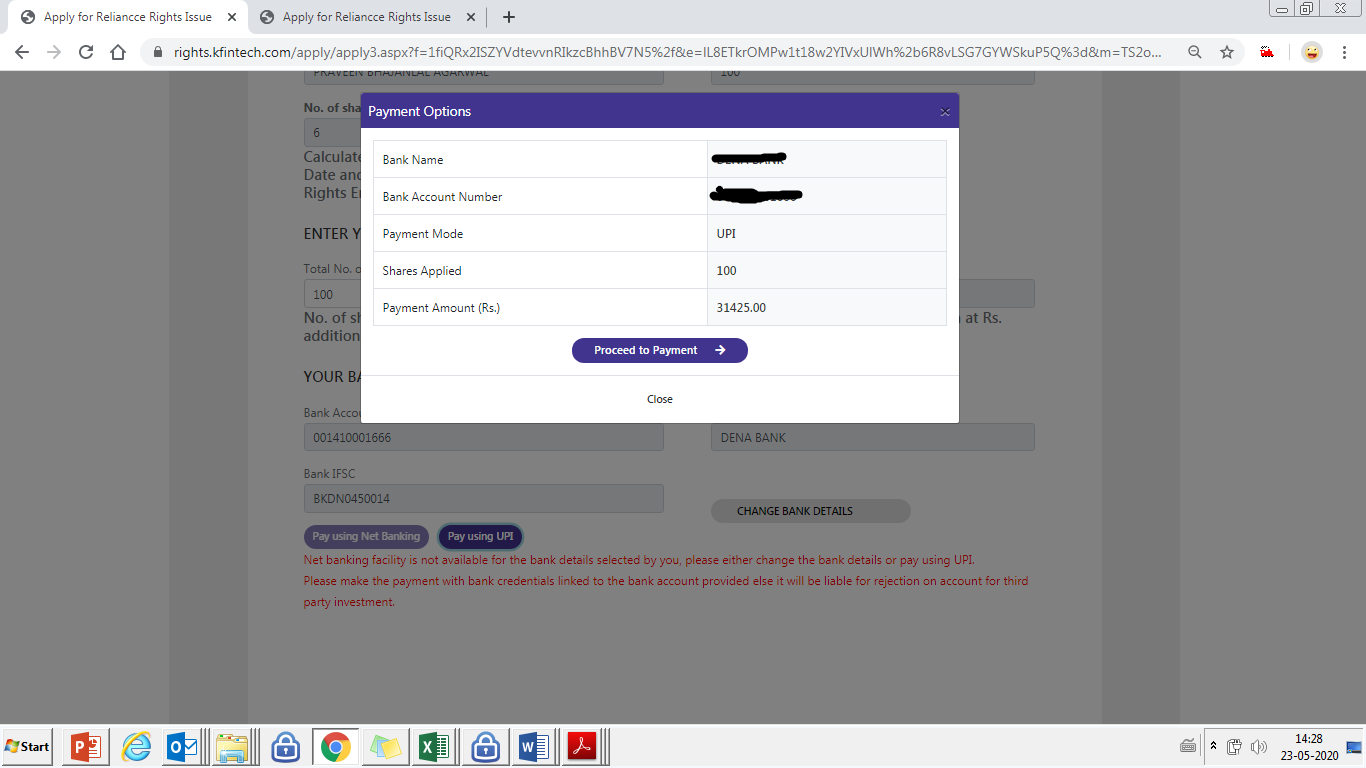 If you choose to pay through UPI, necessary bank account details need to be entered
Click on “Proceed to payment”, 
You will be taken on your bank page/ UPI Application to make payment 
Once payment is completed, a reference no for your application will be generated
29
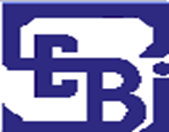 Checking Allotment Status and Grievance Mechanism
Status of allotment/ refund related to Rights Issue application  
informed to investors by SMS/email/ letter.
May be checked by visiting “Investor Services” section on the website of the Registrar for the Issue (RTA). 


Issue with regard to Non-allotment of shares / Refund etc.  
Contact RTA immediately.







Non-Satisfactory Resolution by RTA -> File a complaint against RTA with SEBI on:
SEBI SCORES website/ Mobile App (on Android and iOS platform)
30
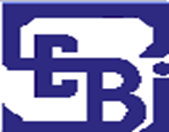 Checking Allotment Status and Grievance Mechanism
Contact Details of RTA: 
Provided in Letter of Offer of Rights Issue
Available on SEBI Website at:
https://www.sebi.gov.in/sebiweb/other/OtherAction.do?doRecognisedFpi=yes&intmId=10

Non-Satisfactory Resolution by RTA -> File a complaint against RTA with SEBI on:
SEBI SCORES website/ Mobile App (on Android and iOS platform)
31
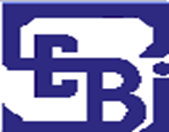 Illustration for Allotment Status (Email)
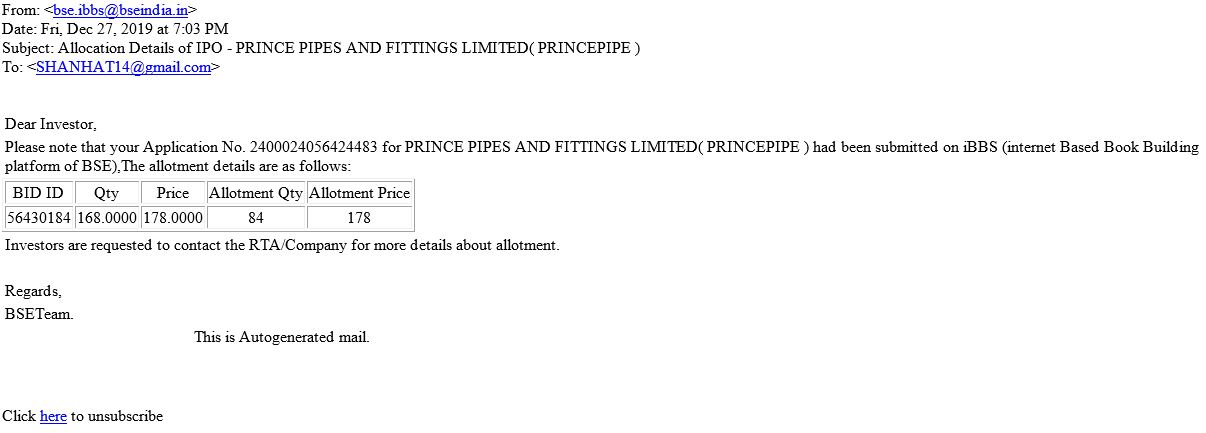 Promoter can subscribe to entire lot of shares.

No minimum subscription.
32
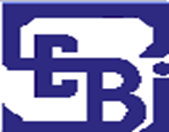 Illustration for Allotment Status (RTA Website)
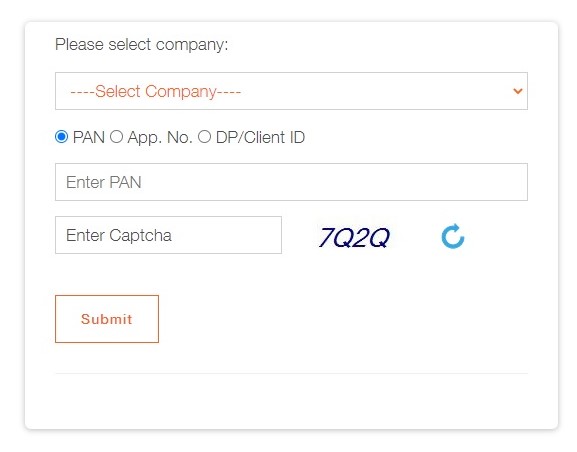 33
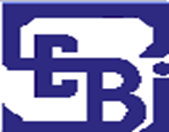 Illustration for Allotment Status (Bank/ Stock Broker Website)
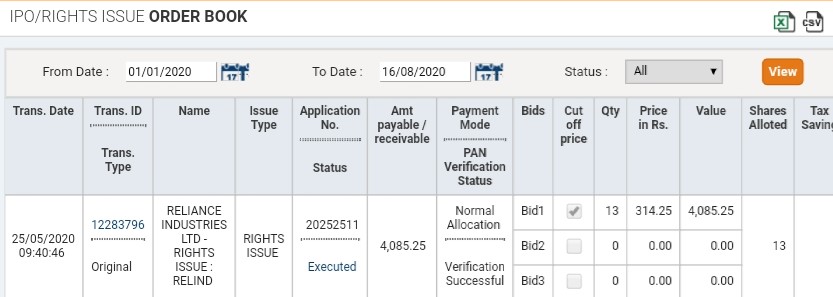 34
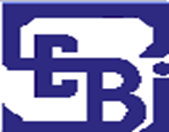 Thank You
35